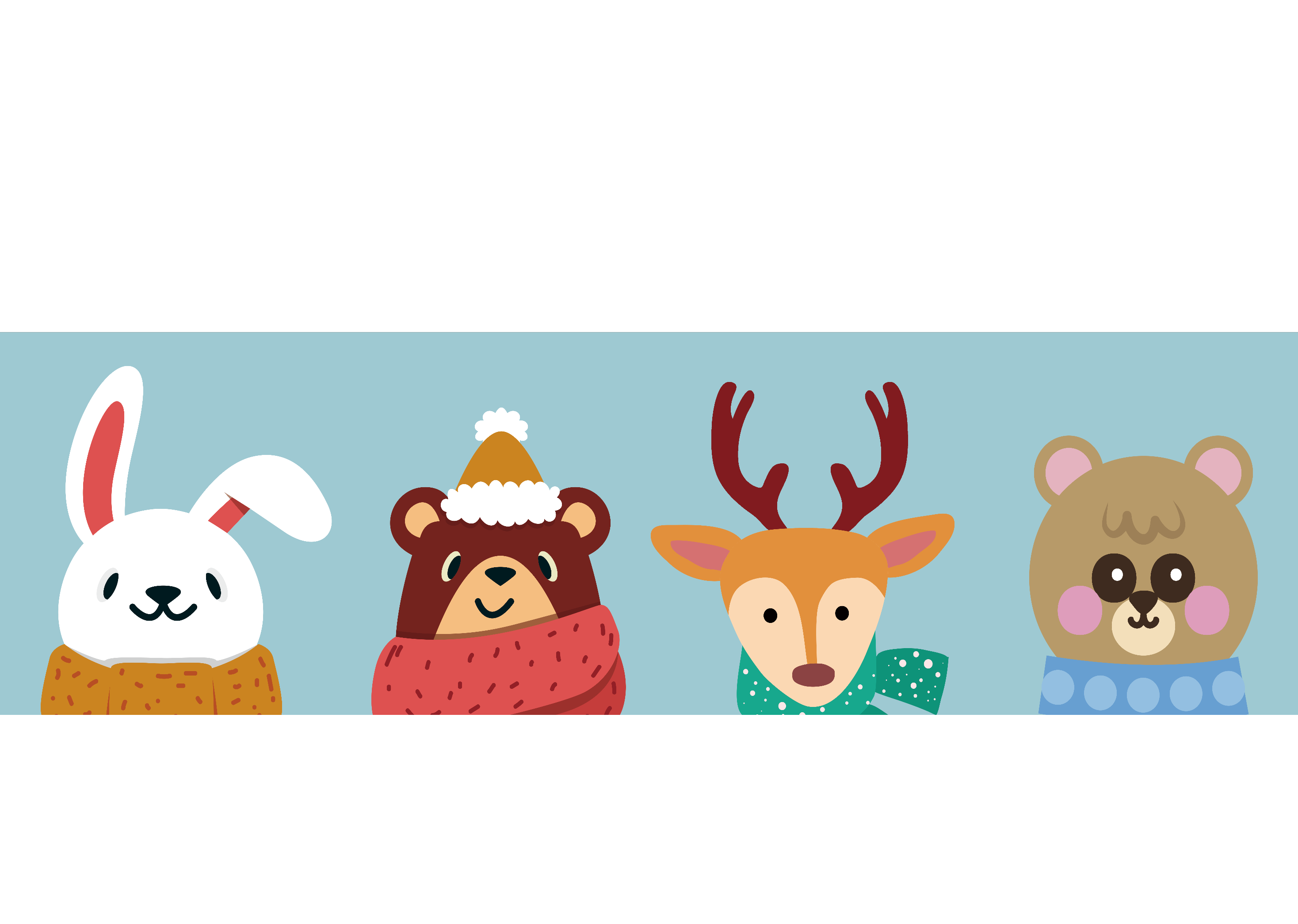 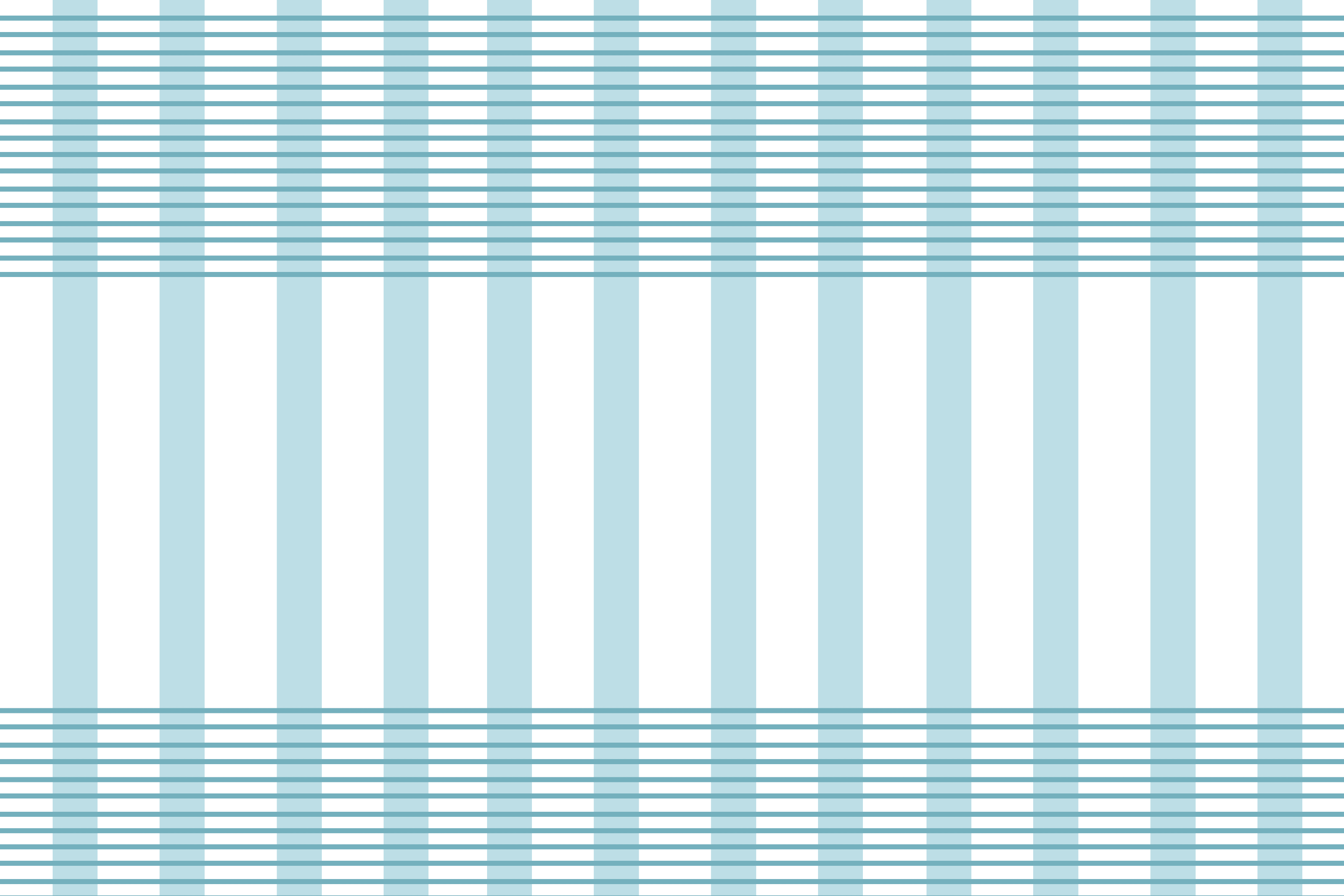 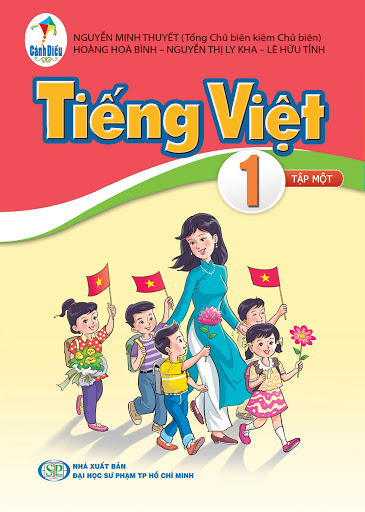 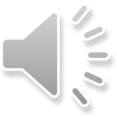 Xin chào tất cả các con!
cá trắm
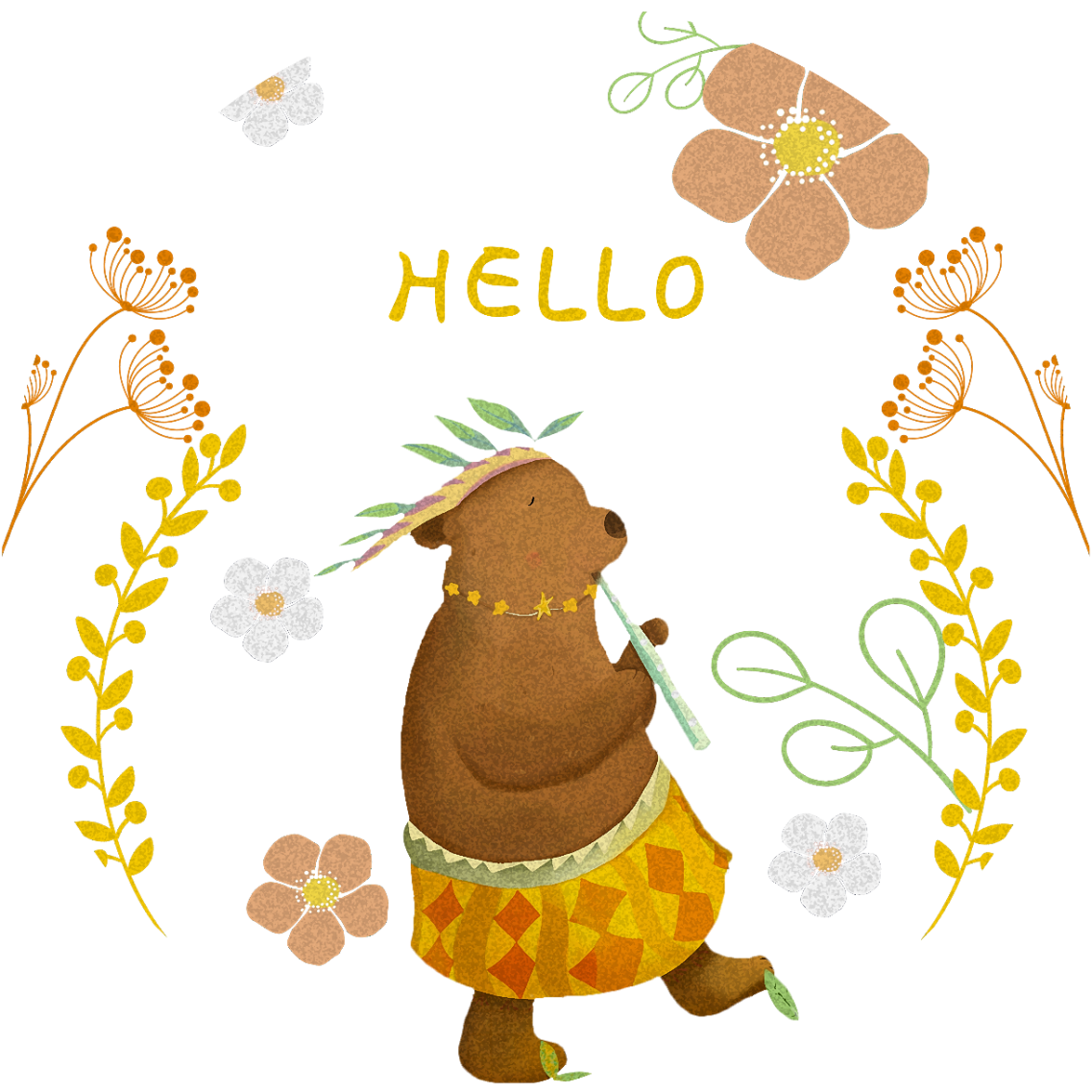 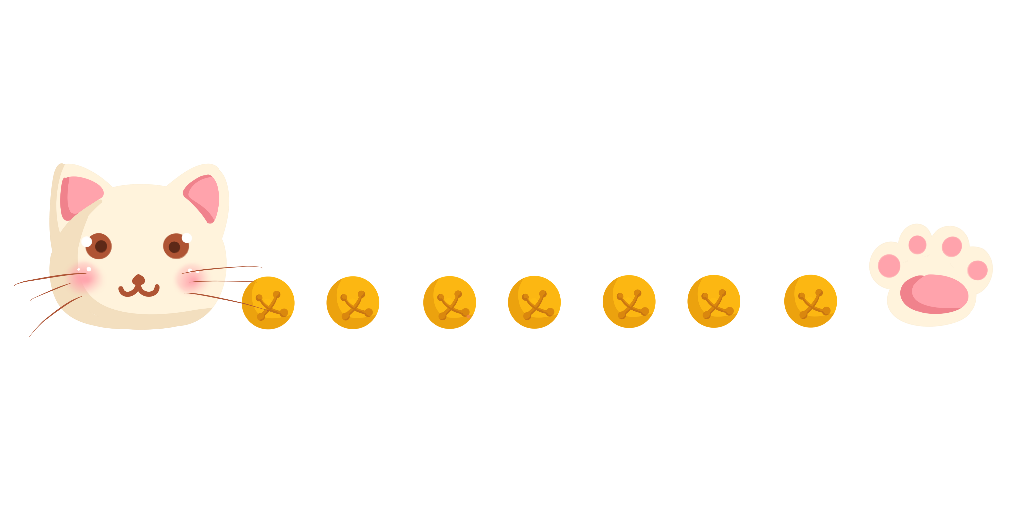 KHỞI ĐỘNG
sấm chớp
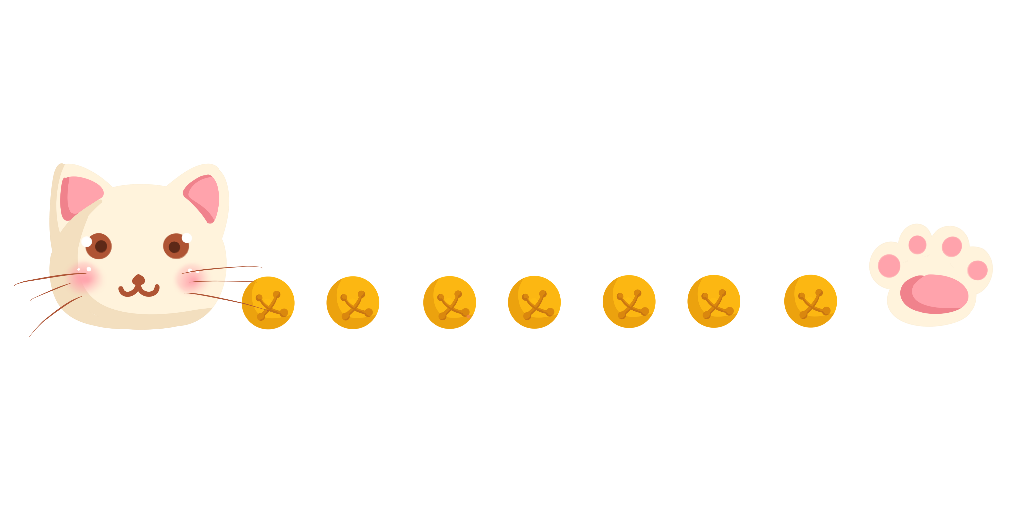 chăm chỉ
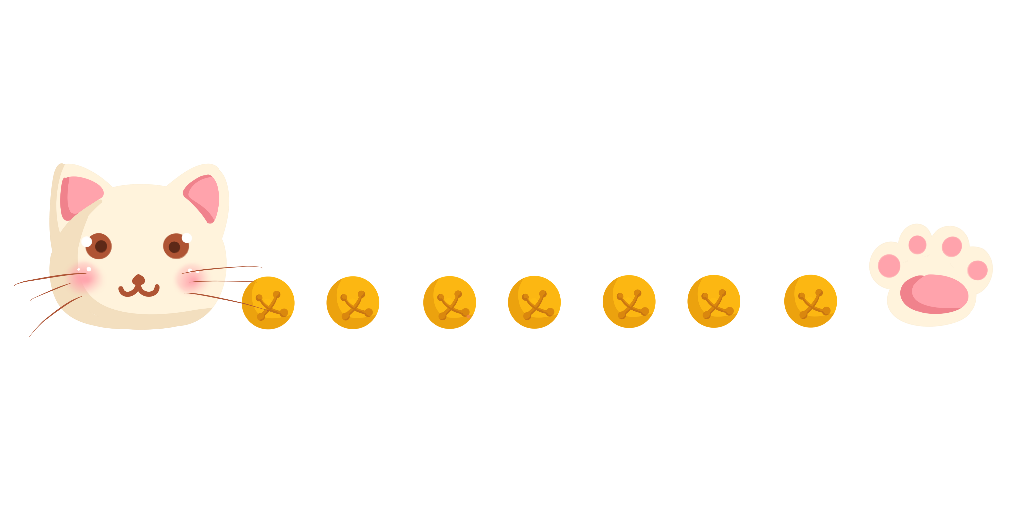 khóm tre
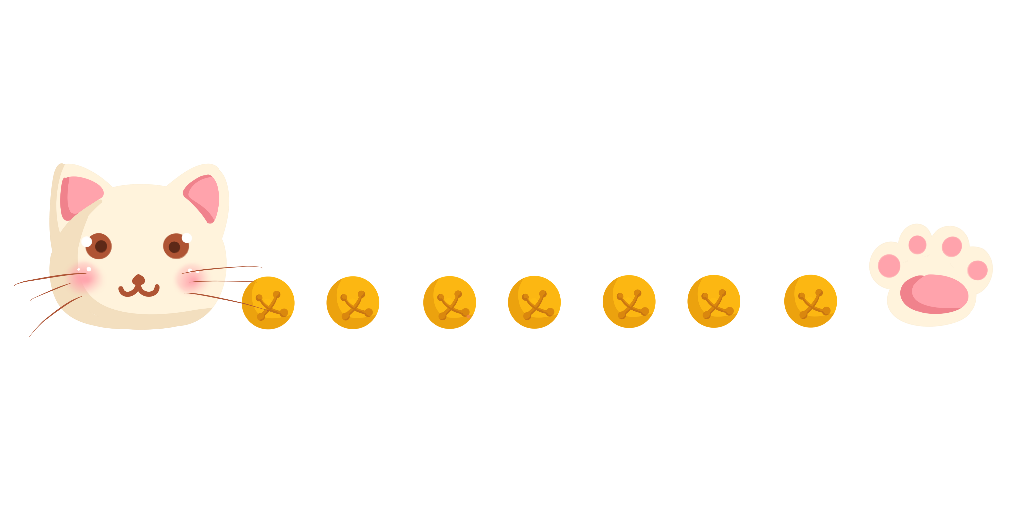 Thứ     ngày     tháng    năm 2020
Tiếng Việt
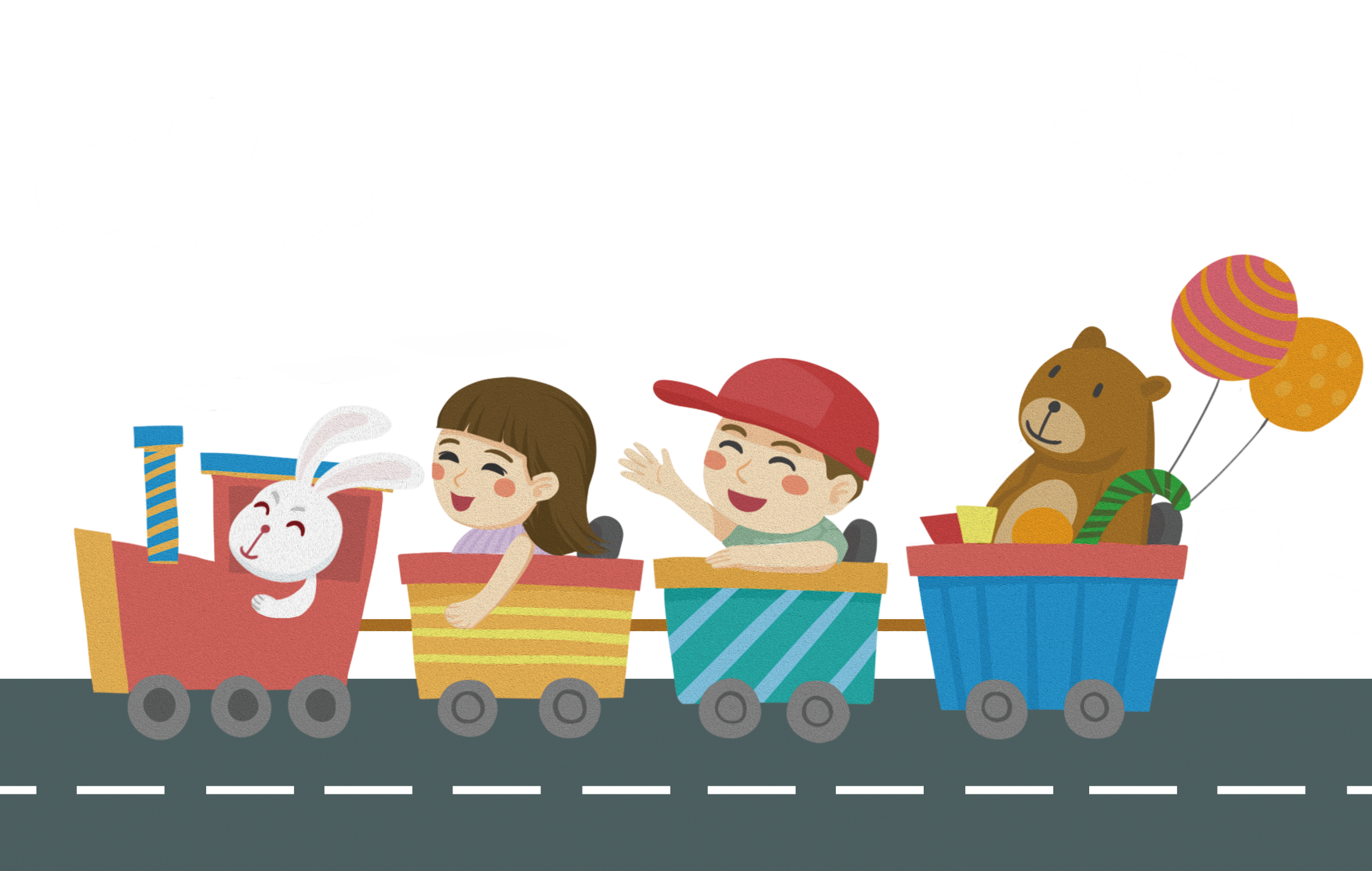 Bài 52: um - up
um
up
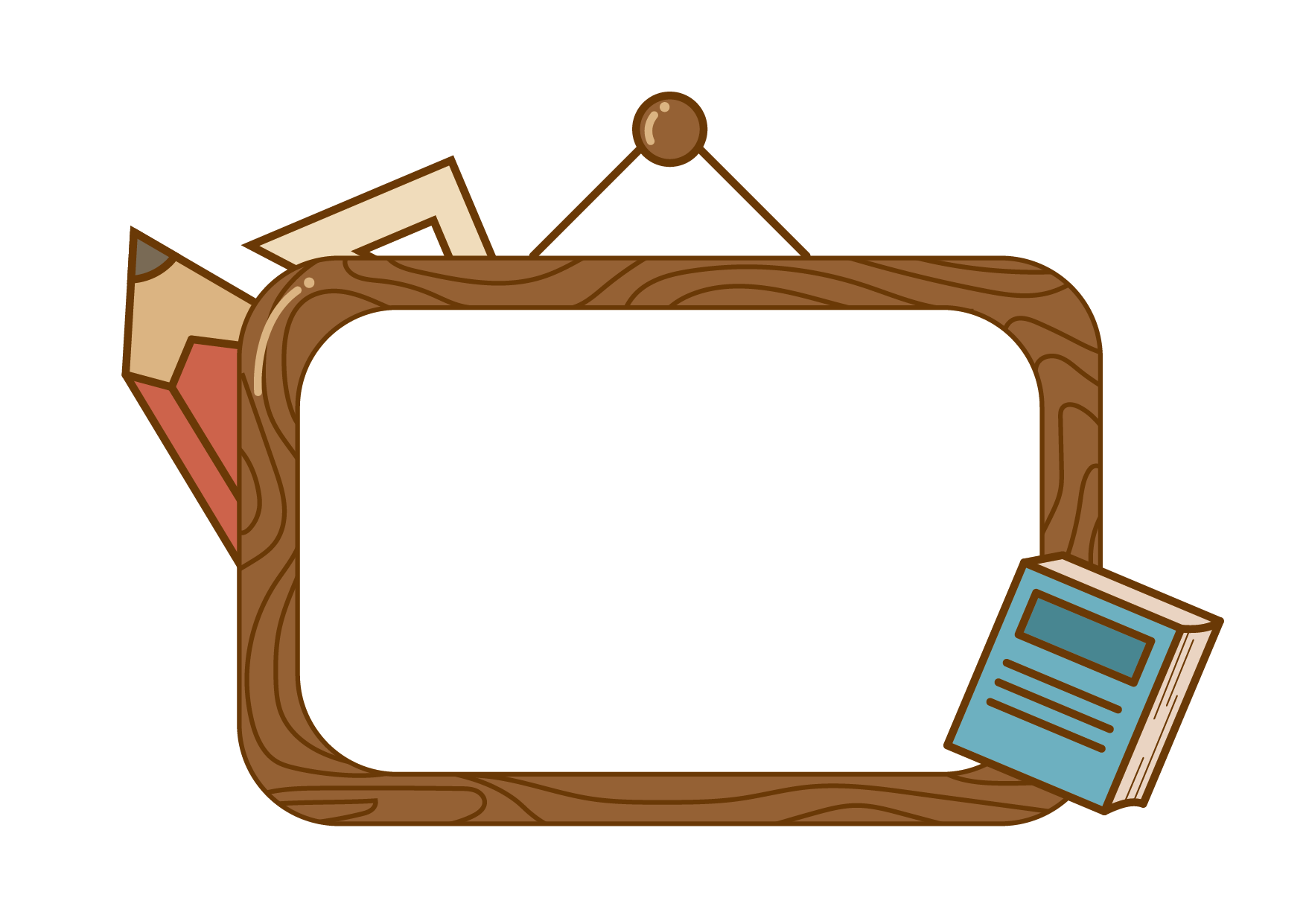 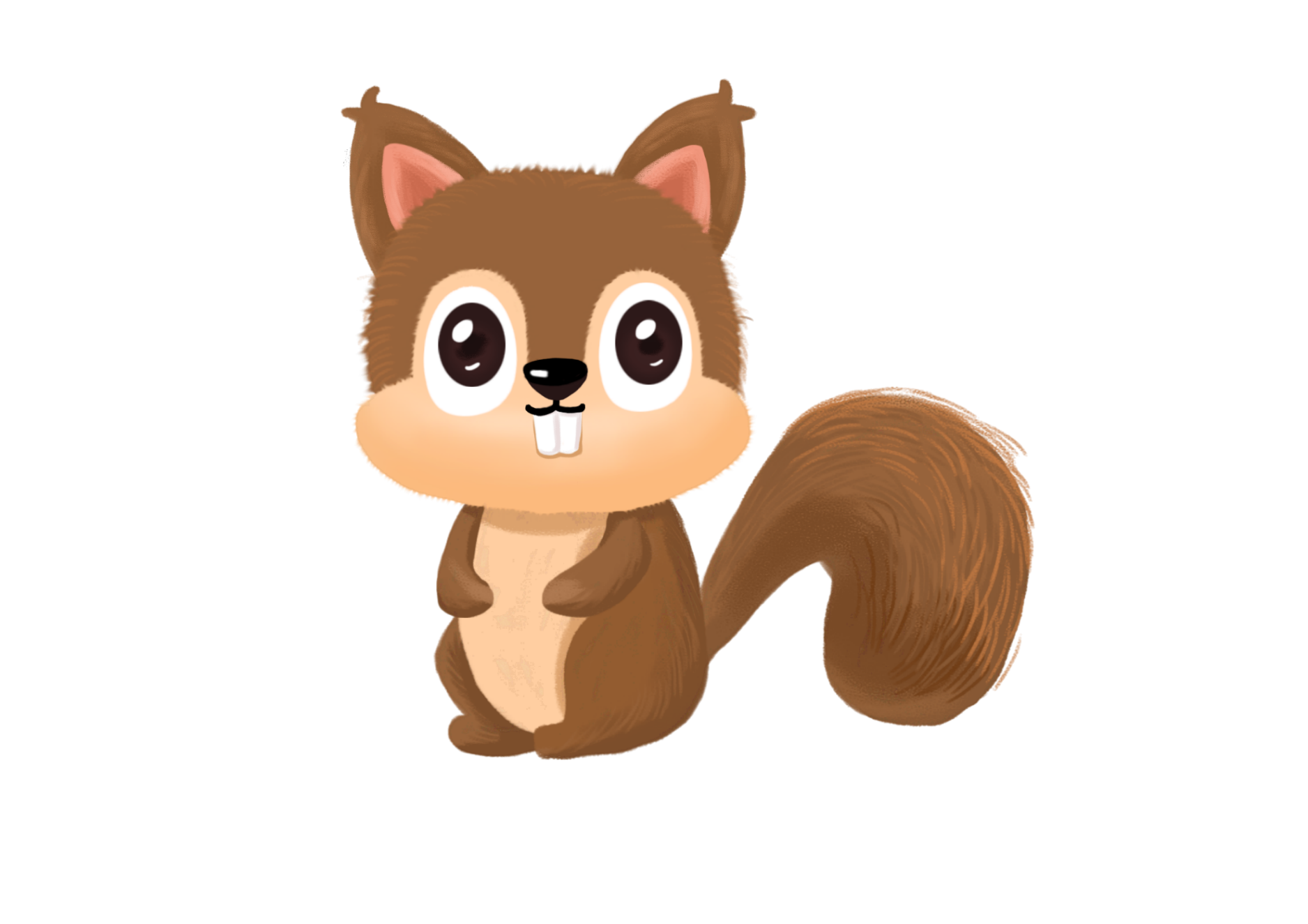 Làm quen
um
up
m
p
u
u
u – pờ - up
u – m - um
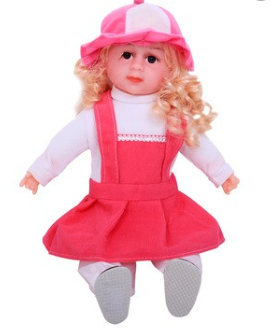 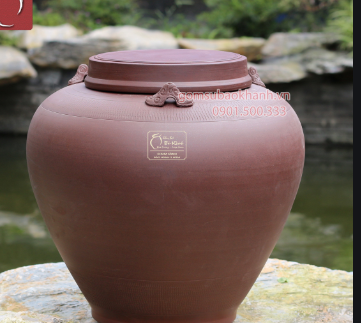 chum
chum
um
um
chờ
chờ
chum
búp bê
bờ - úp - búp
chờ - um - chum
Bảng gài
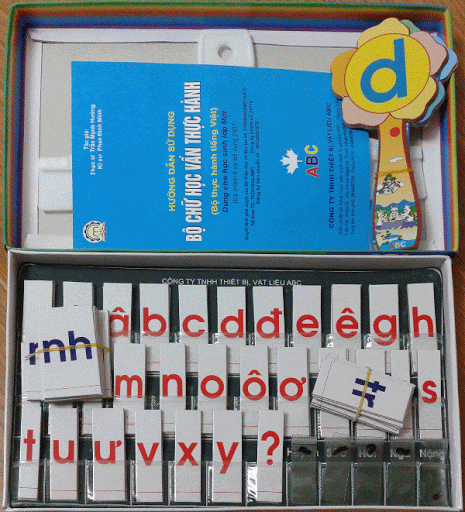 2. Tiếng nào có vần um?Tiếng nào có vần up?
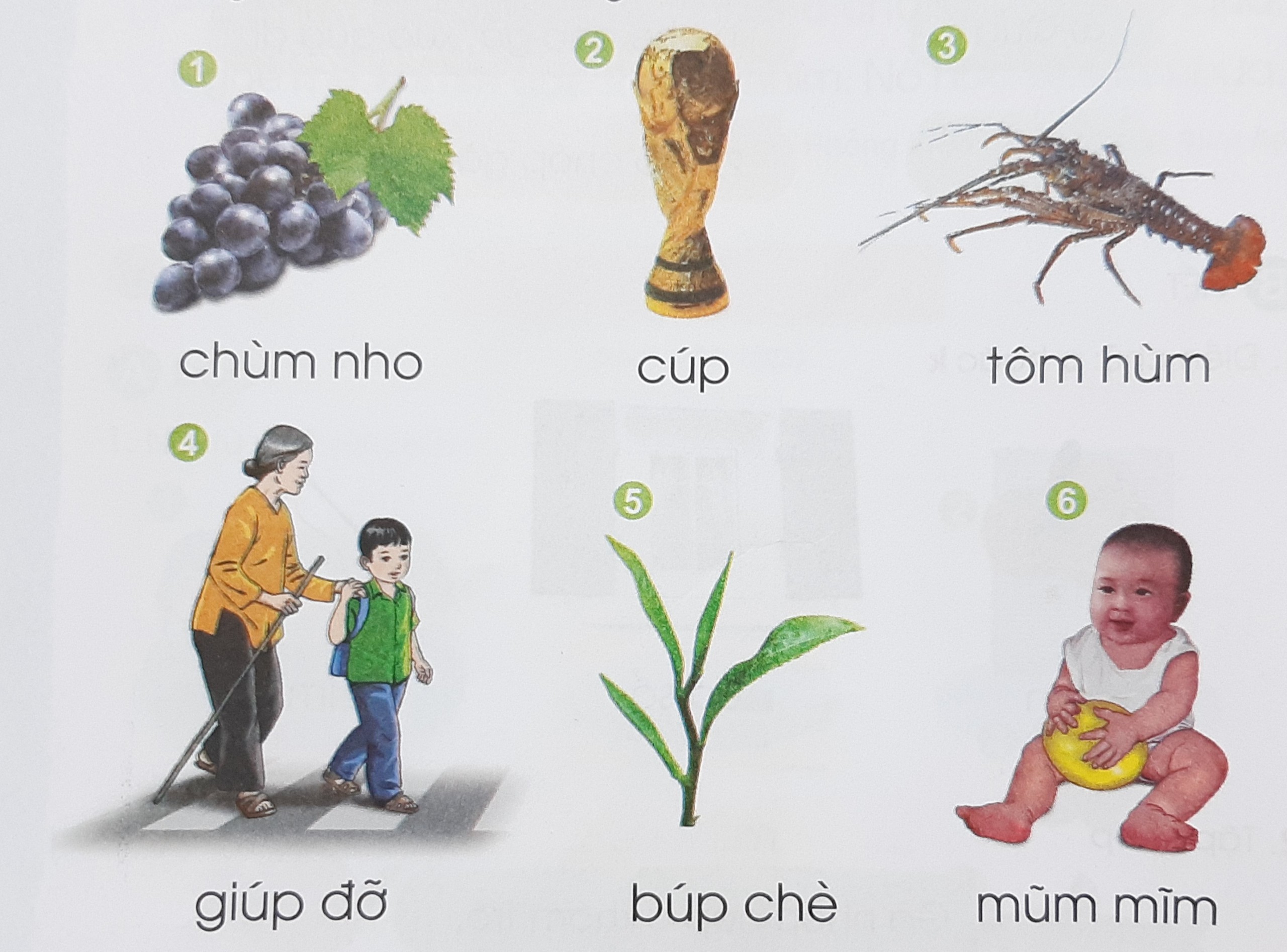 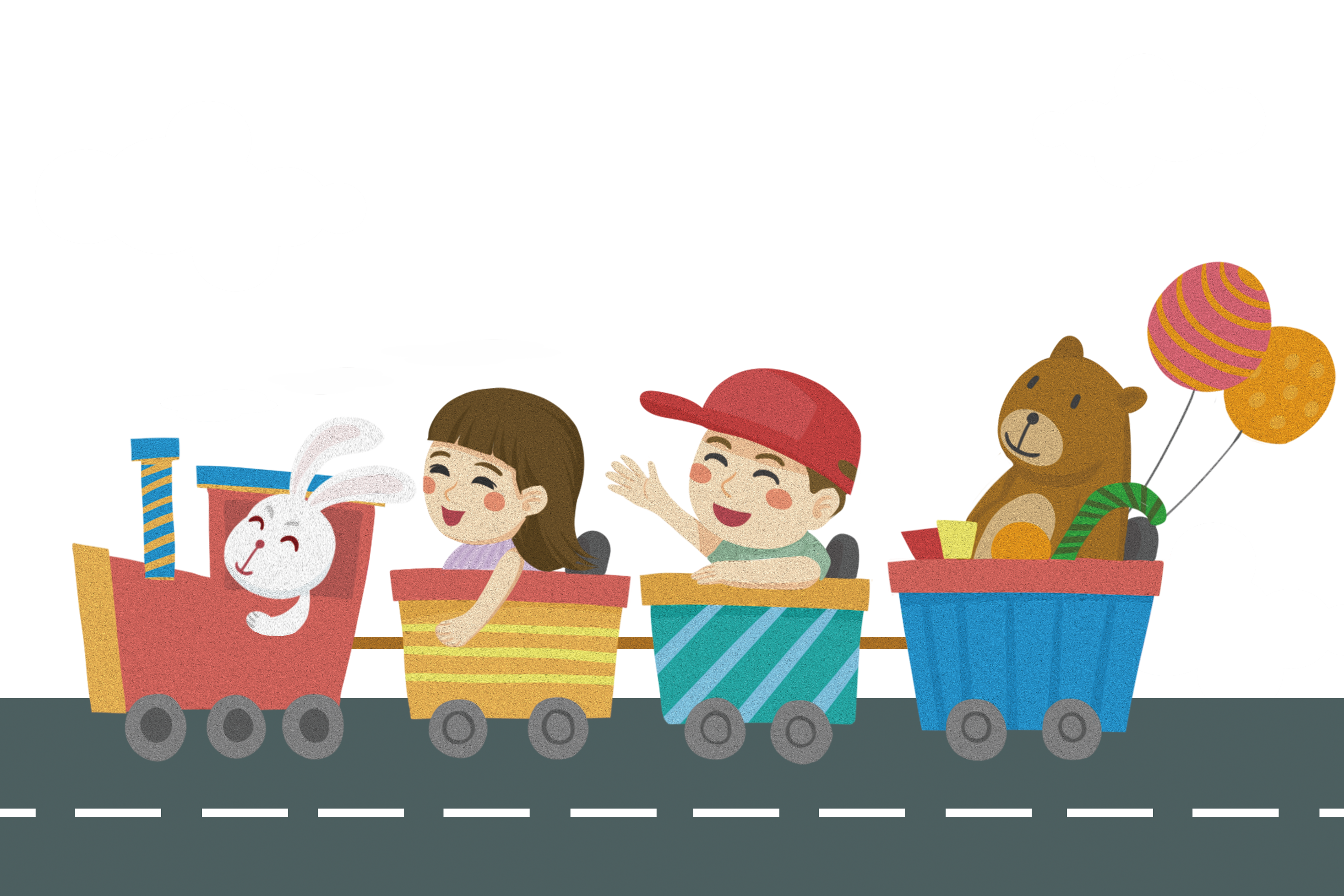 Nghỉ giải lao
2. Tập đọc
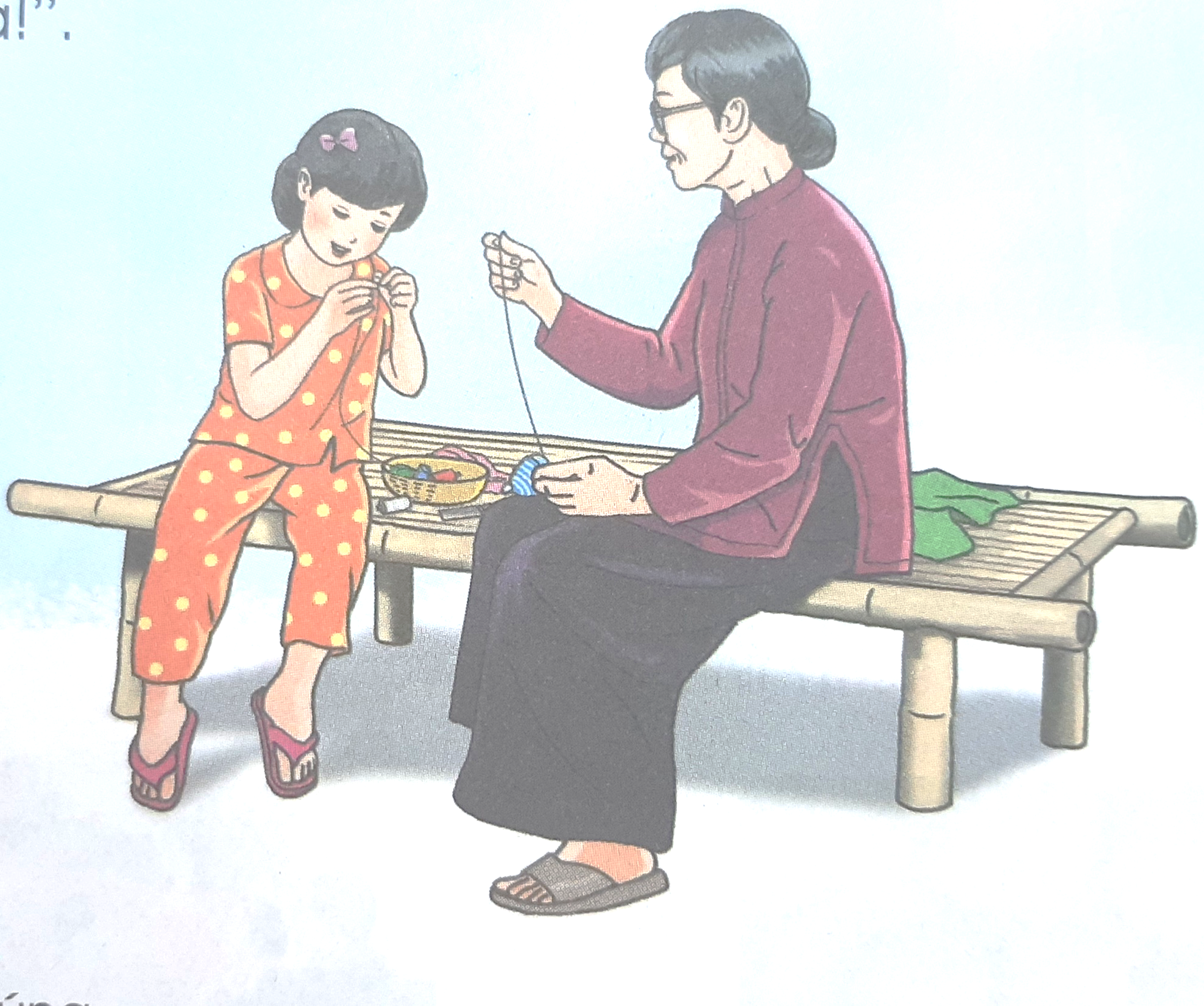 2. Tập đọc
Bà và Hà
xếp đồ
chăm chỉ
giúp
Hà nhỏ mà chăm chỉ. Hà giúp bà xếp đồ ở tủ. Hà nhổ đám cỏ um tùm ở ngõ.
    Có hôm, Hà giúp bà chữa mũ cho búp bê. Ngắm Hà chăm chú đưa chỉ qua lỗ kim, bà tủm tỉm: “Hà của bà ngộ quá!”
um tùm
chăm chú
tủm tỉm
? Ghép đúng
a) Hà
1) ngắm Hà, tủm tỉm.
b) Bà
2) Chăm chỉ giúp bà.
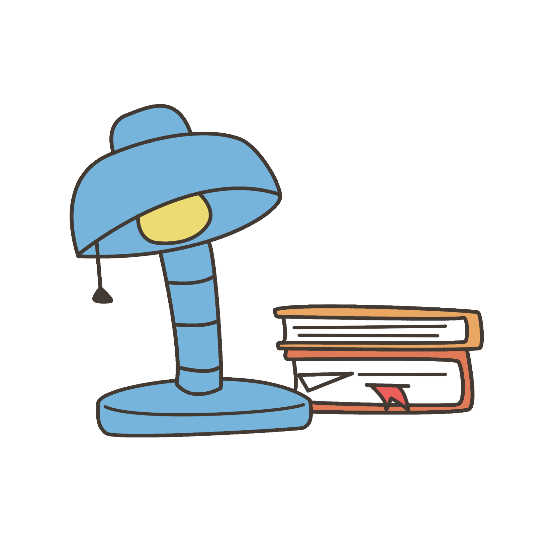 4. Tập viết
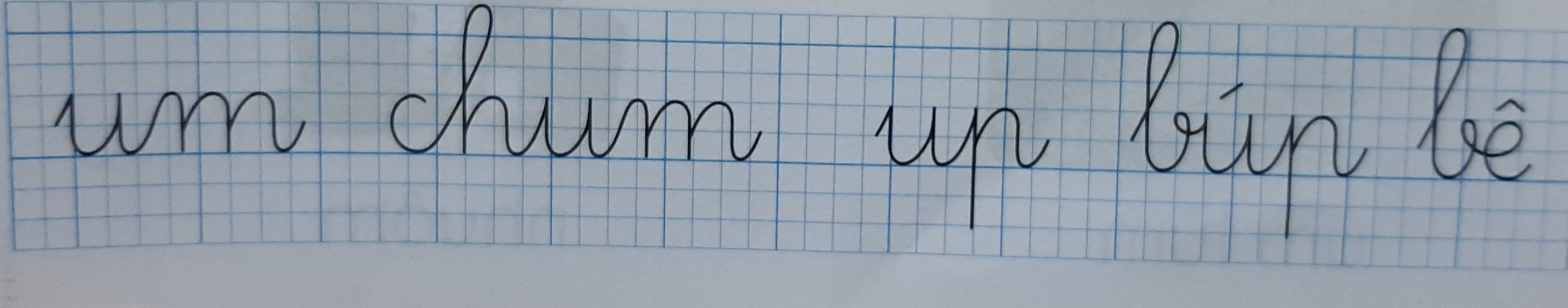 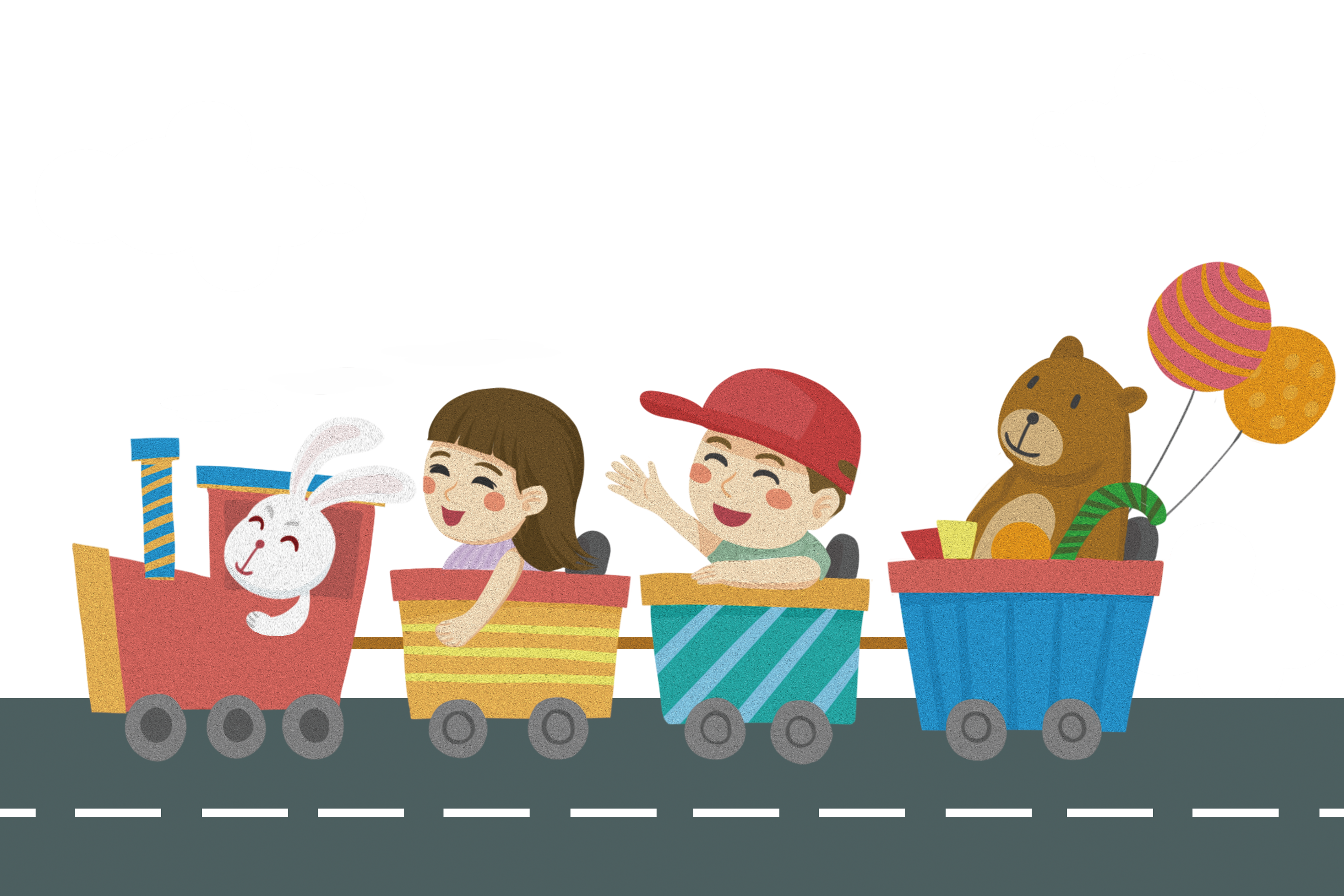